TAC in RomansRevenge?
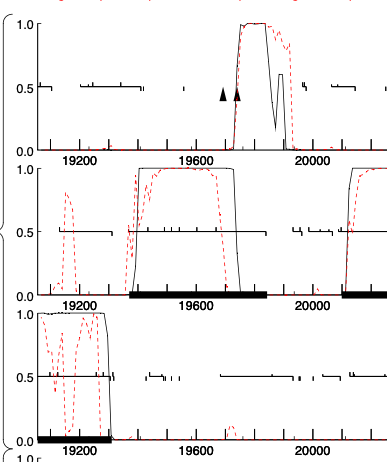 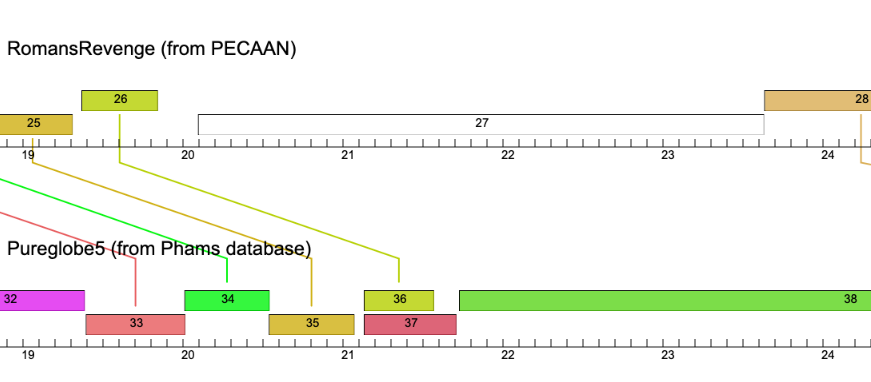 Pureglobe5_36
MKEFIKAAGSQSKEVAEEDVLITTHWGTEIAFIKPSEGQFLMMLAMGGRNMDLKAIGNFIALFIELGDEETQRYFQGLLGDRDSGFSVFGEGGIFDIWDEIIKEWSGKVRPQAPASPGSSSETTPVSTARSRRSISYRSQPAES

Pureglobe5_37
MKEFIKAAGSQSKEVAEEDVLITTHWGTEIAFIKPSEGQFLMMLAMGGRNMDLKAIGNFIALFIELGDEETQRYFQGLLGDRDSGFSVFGEGGIFDIWDEIIKEWSGKSPAAGTRLARILIGNYARLDGSFPQVDLLSLPARRILNIVYVWMLDHLHGEDREKWLNELESPLPGEKADASSFDDSFDQIRQ

RomansRevenge_26 (stop: 19843)
MQEFITAARDNFQVEESETHVIMLDGREVTLYEPNTTQGALMLTFVRGEMTPEKVAQFMTLFFSFIHKDDRTYIEDRLMDVEDPFKLDSEGGLLDIFFWLMEQIEGGRPPVEPTDYQPSRRATGQRSTATTRAKASTSSPSRSRASSRSSKSGTSNA
RomansRevenge_26
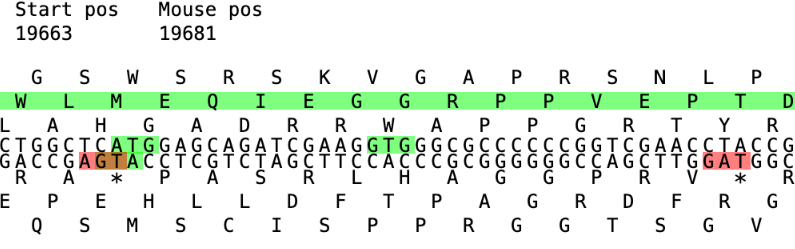 Not seeing a slippery sequence…at least not one from the list provided
Alignment with PureGlobe5_36
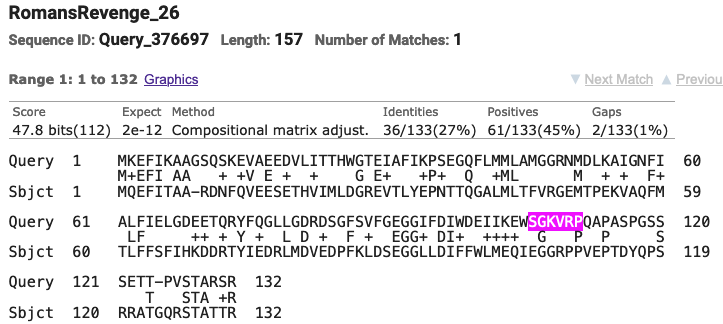